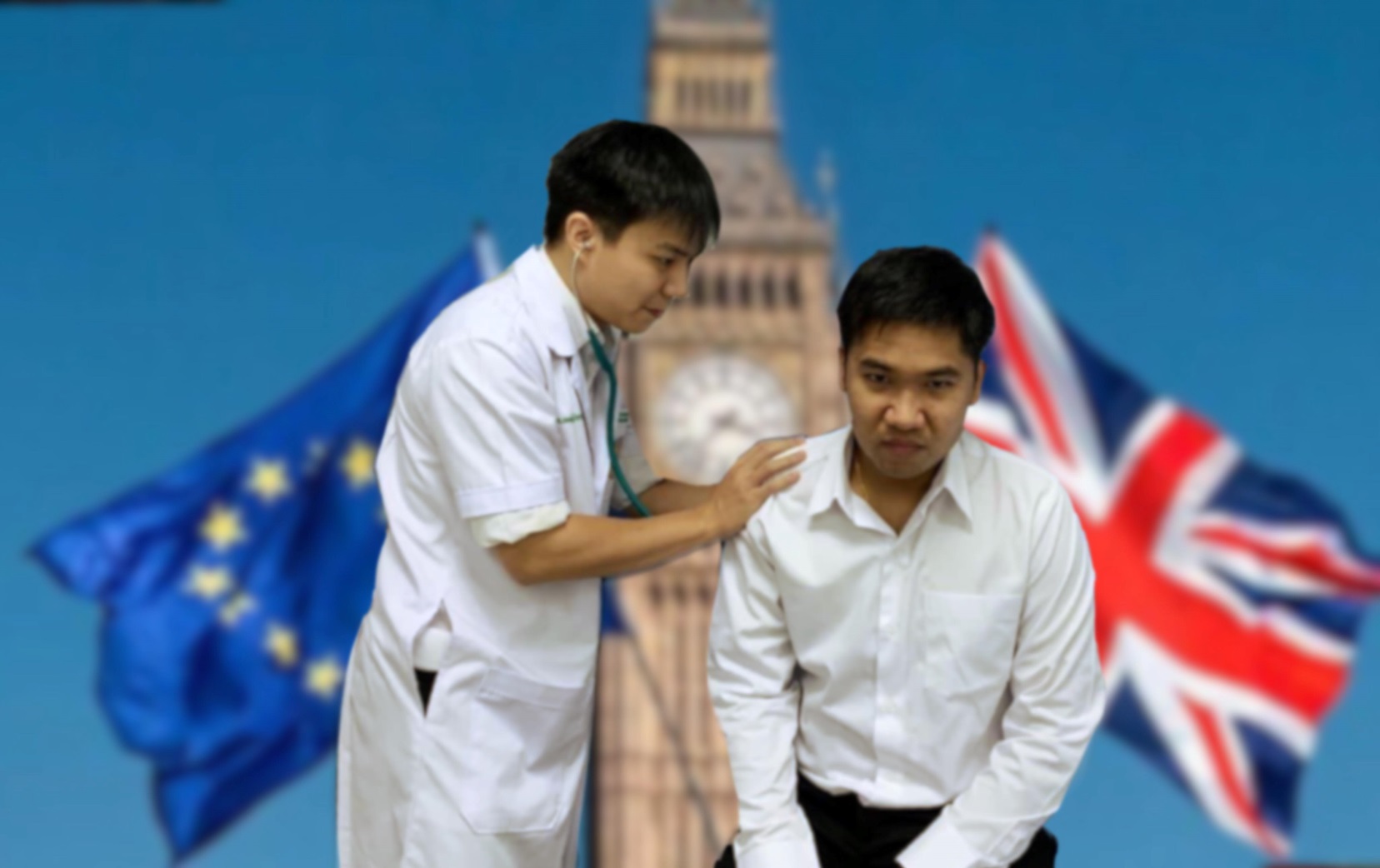 Basic English conversation for communication in medical practice with the foreign patients
บทสนทนาภาษาอังกฤษเบื้องต้นที่ใช้สื่อสารในการตรวจรักษาผู้ป่วยชาวต่างประเทศ
Basic English conversation for communication in medical practice with the foreign patients

จัดทำโดย 
นสพ. เจตณัฐ ลิขิตกิจการกุล
นสพ. ชาคร ธีระรุ่งพรกุล

อาจารย์ที่ปรึกษา
ผศ.นพ.ดร.ณตพล ศุภณัฐเศรษฐกุล

ผลงานนี้เป็นส่วนหนึ่งของการเรียนรายวิชา 499702
ภาษาต่างประเทศเพื่อการสื่อสารทางการแพทย์ ปีการศึกษา 2562
คำนำ
ในปี พ.ศ. 2558 ประเทศไทยได้เข้าสู่สมาคมประชาชาติแห่งเอเชียตะวันออกเฉียงใต้ (Association of Southeast Asian Nations หรือ ASEAN) ภาษาอังกฤษจึงมีบทบาทสำคัญเพิ่มขึ้นในการใช้ชีวิตประจำวัน จึงปฏิเสธไม่ได้เลยว่าภาษาอังกฤษนั้นมีความสำคัญมากขึ้นในปัจจุบัน
	จากข้อมูลข้างต้นทางคณะผู้จัดทำจึงได้เห็นความสำคัญของภาษาอังกฤษจึงประสงค์ที่จะจัดทำ”บทสนทนาภาษาอังกฤษเบื้องต้นที่ใช้สื่อสารในการตรวจรักษาผู้ป่วยชาวต่างประเทศ” ซึ่งผลงานประกอบไปด้วยตัวอย่างบทสนทนาระหว่างแพทย์กับผู้ป่วยพร้อมเสียงประกอบในสถานการณ์ต่างๆซึ่งประกอบด้วย การซักประวัติ การตรวจร่างกาย การบอกข่าวร้ายและการให้การรักษา ขึ้นเป็นวิทยาทานแก่บุคลากรทางการแพทย์และผู้ที่สนใจโดยทั่วไป
คำนำ
โดยทางคณะผู้จัดทำคาดว่าผลงานชิ้นนี้จะเป็นประโยชน์ต่อบุคลากรทางการแพทย์ในการนำภาษาอังกฤษไปใช้ในการสื่อสารทางการแพทย์และเสริมสร้างความมั่นใจในการสื่อสารภาษาอังกฤษในทางการแพทย์ไม่มากก็น้อย หากมีข้อผิดพลาดประการใดทางคณะผู้จัดทำจึงขออภัย ณ ที่นี้





							10/10/2019
สารบัญ
หน้า
Scenario 1 History Taking				      4
Scenario 2 Physical Examination		               15 
Scenario 3 Breaking Bad News			     21
Scenario 4 Plan for Treatment and Advice		     28
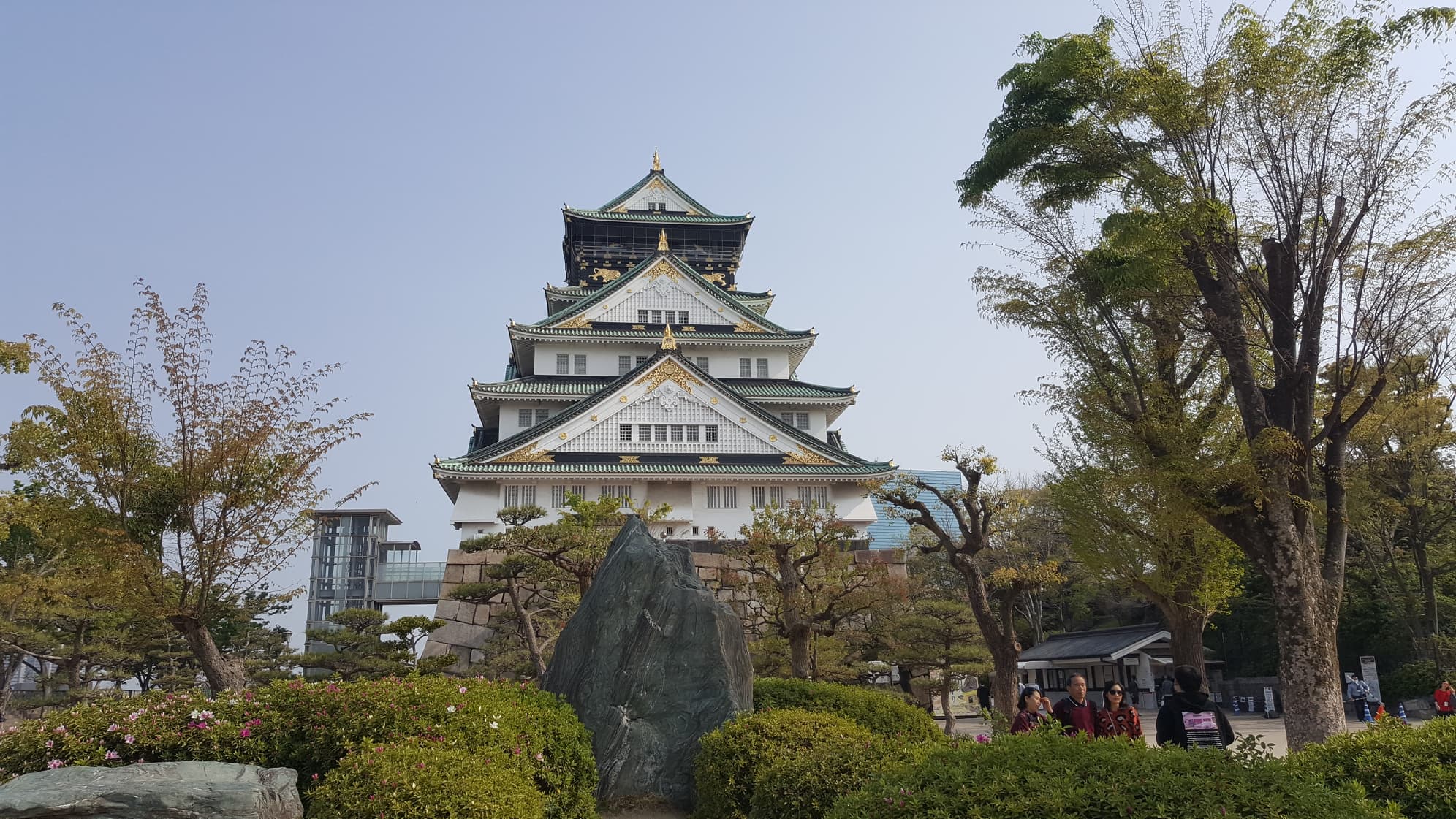 Scenario 1 History Taking
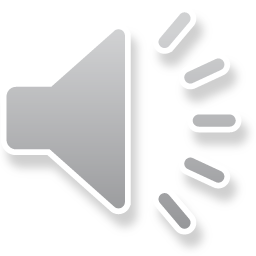 Doctor	: What brings you here today?
Patient	: I have a stomach pain.

Doctor	: When did it start?
Patient	: It started yesterday at about 10.00 p.m. 
              
Doctor	: Where exactly that you feel the pain?
Patient	: At beginning, the pain was generalized. But, 		  now I can feel the pain right here. 
	  	  (point to the right lower quadrant)

Doctor	: Does the pain radiate to anywhere else, such as 		  going through your back or going down to the 		  groin?
Patient	: No. It’s doesn’t.
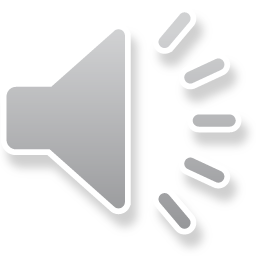 Doctor	: What kind of pain do you have? Is it sharp, dull,
              	  burning, or cramping pain? 
Patient	: Dull pain.

Doctor	: On a scale of 1 to 10, with 10 being the worst 		  pain of your life , how would you rate the pain 		  since last night?
Patient	: Last night, I would say 2. But right now, I would 		  say 7.

Doctor	: Were you doing anything when the pain started 		  last night?
Patient	: Yes. The pain started when I was just reading 		  the tourism review on the mobile phone lying 		  down in bed.
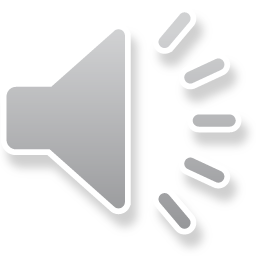 Doctor	: Throughout the night, did you have to wake up 		  because of the pain?
Patient	: No, I slept throughout the night.

Doctor	: Do you feel nauseated?
Patient	: Yes, this morning, I feel sick to my stomach.

Doctor	: How is your appetite?
Patient	: I feel not hungry right now.

Doctor	: Did you have a fever last night?
Patient	: Yes, I think so. But, I didn’t measure the 			  temperature exactly.

Doctor	: Did you have night sweats last night?
Patient	: No, apparently not.
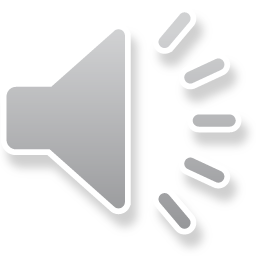 Doctor	: Do you have any diarrhea?
Patient	: No.

Doctor	: Is there any period of time that you were 			  constipated last week?  
Patient	: No.

Doctor	: Have you recently noticed any blood in your 		  stool?
Patient	: No.

Doctor	: Do you have any problems with bladder in terms 		  of burning to urinate?
Patient	: No.
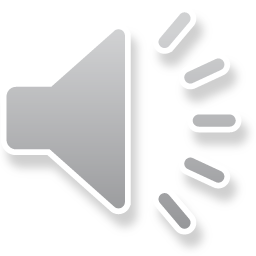 Doctor	: Have you noticed any blood in your urine?
Patient	: No.

Doctor	: Ok. Now, I would like to ask about your past 		  medical history. Do you have any allergies? 
Patient	: No.

Doctor	: Do you have any other medical problems or 
               	  underlying diseases?  
Patient	: No.

Doctor	: Have you had any surgeries before?
Patient	: No.
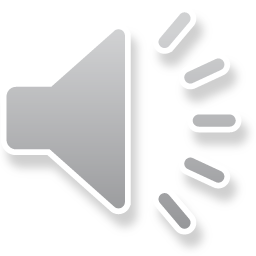 Doctor	: Have you been hospitalized before?
Patient	: No.

Doctor	: Alright. Let’s move on to the family history.
                    	  Is there any history of blood clot problems 		  running in your family?
Patient	: No, there is not.

Doctor	: Does anyone in your family have the same 		  problem or anything similar?
Patient	: No.
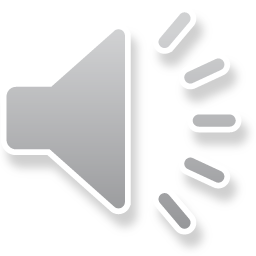 Doctor	: In the next couple of questions, I need to ask 		  you some questions that are more personal, and 		  I assure you that everything will be kept 			  confidential. would it be ok for you?
Patient	: Ok.

Doctor	: Are you sexually active?
Patient	: No.

Doctor	: Have you ever had a sexually transmitted 			  disease?
Patient	: No, I’ve never had sex. I’m still virgin.
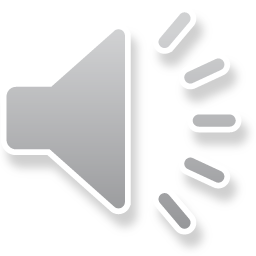 Doctor	: Do you smoke?
Patient	: No.

Doctor	: Do you drink alcohol?
Patient	: No.

Doctor	: Good. Do you have any other problems that we 		  haven’t talked about?
Patient	: No.
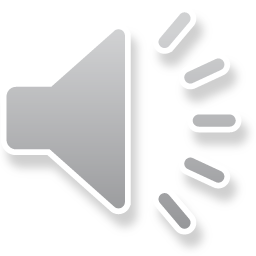 Doctor	: Thank you very much for the interview.
              	  To summarize, your problem is mainly an 			  abdominal pain located in the right lower part of 		  your stomach. It’s a dull pain and it doesn’t 		  radiate to anywhere else. Next, I will proceed to 		  the physical examination. Is that alright with 		  you?
Patient	: Ok, that’s alright.
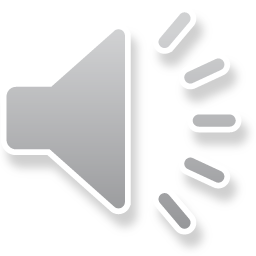 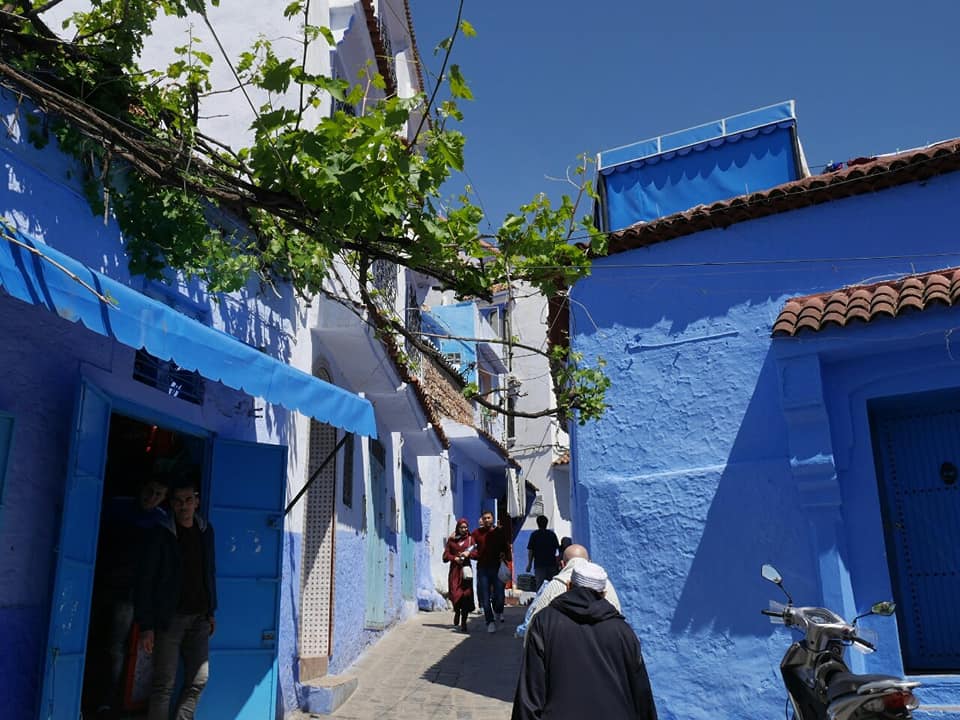 Scenario 2 Physical Examination
Doctor	: Mr. Jettanut, from history taking, your symptoms 		  look similar to one who has an appendicitis. 		  However, I really need to examine your 			  abdomen to find out what’s causing the 	 		  problem. Are you ok with that?
Patient 	: Ok.

Doctor 	: First, I’m going  to examine your abdomen while
              	  you’re lying down on your back. Then,  I will 		  listen to your stomach with a stethoscope.
              	  Also, I have to palpate and deeply press around 		  that area. It might hurt a little bit. If at any time 		  you feel uncomfortable, you can let me know, 		  ok?
Patient 	: Ok.
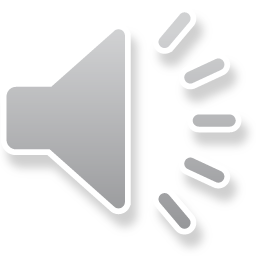 Doctor 	: Alright, please lie down on your back on the 		  examining bed. I’m going to wash my hands and 		  close the curtain before  beginning the 			  examination.

Doctor 	: First of all, I’m going to roll up your gown a little 		  bit to expose the stomach area. I will take a look 	 	  at your abdomen to check for  the bruise, scar, 		  and distention. 
Patient 	: Ok.

Doctor 	: Good. It looks like normal. Now, I will listen to 		  your stomach with the stethoscope for bowel 		  movement. Just breathe in and out normally, 		  ok?
Patient 	: Ok.
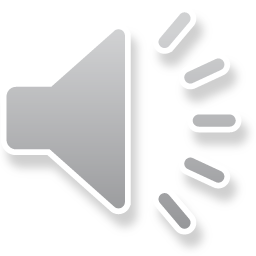 Doctor 	: Good. Now I need to tap on your belly in order 		  to check if the liver and spleen are normal size.
            	  Ok. Now, I’m going to press deeply on your 		  abdomen. If it hurts, please let me know, ok?
Patient 	: OH! It really hurts, doctor.
 
Doctor 	: Now, I’m going to press on your abdomen and 		  abruptly let go. Please let me know which one 		  hurts your more, when I press or when I let go?
Patient 	: Ok. OH! It really hurts when you let go, doctor.

Doctor 	: Next, I’m going to bend your right knee, flex 		  and rotate your knee, ok?  
Patient 	: OH! It’s really hurt, doctor.
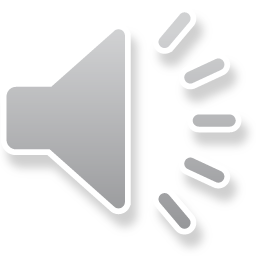 Doctor 	: I’ll do it just one more time, ok?
Patient 	: OH! It’s really hurt, doctor.

Doctor 	: Ok, that’s it. Now, I’m going to tap  on to your 		  back. Does it hurt at all?
Patient 	: No, not really.

Doctor 	: Ok. That’s finished now. All done. Thank you for 
               	  your cooperation. You can sit up now if you’d 		  like.
Patient 	: Huh…h
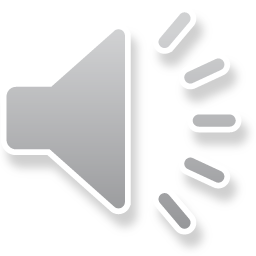 Doctor 	: According to the history taking and physical 		  examination, it looks very much like that 		  	  you’ve got what we call an “appendicitis” which 		  means an inflammation of your appendix. 			  However, we need to do some laboratory tests
               	  by drawing your blood sample to confirm the 		  diagnosis. In the meantime, you have to stop 		  eating and drinking anything in order to prepare 		  for the operation. Is that ok with you?
Patient 	: Ok. Thank you, doctor.
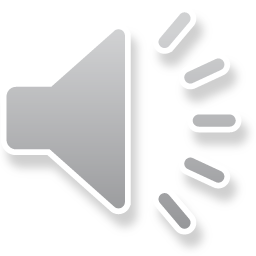 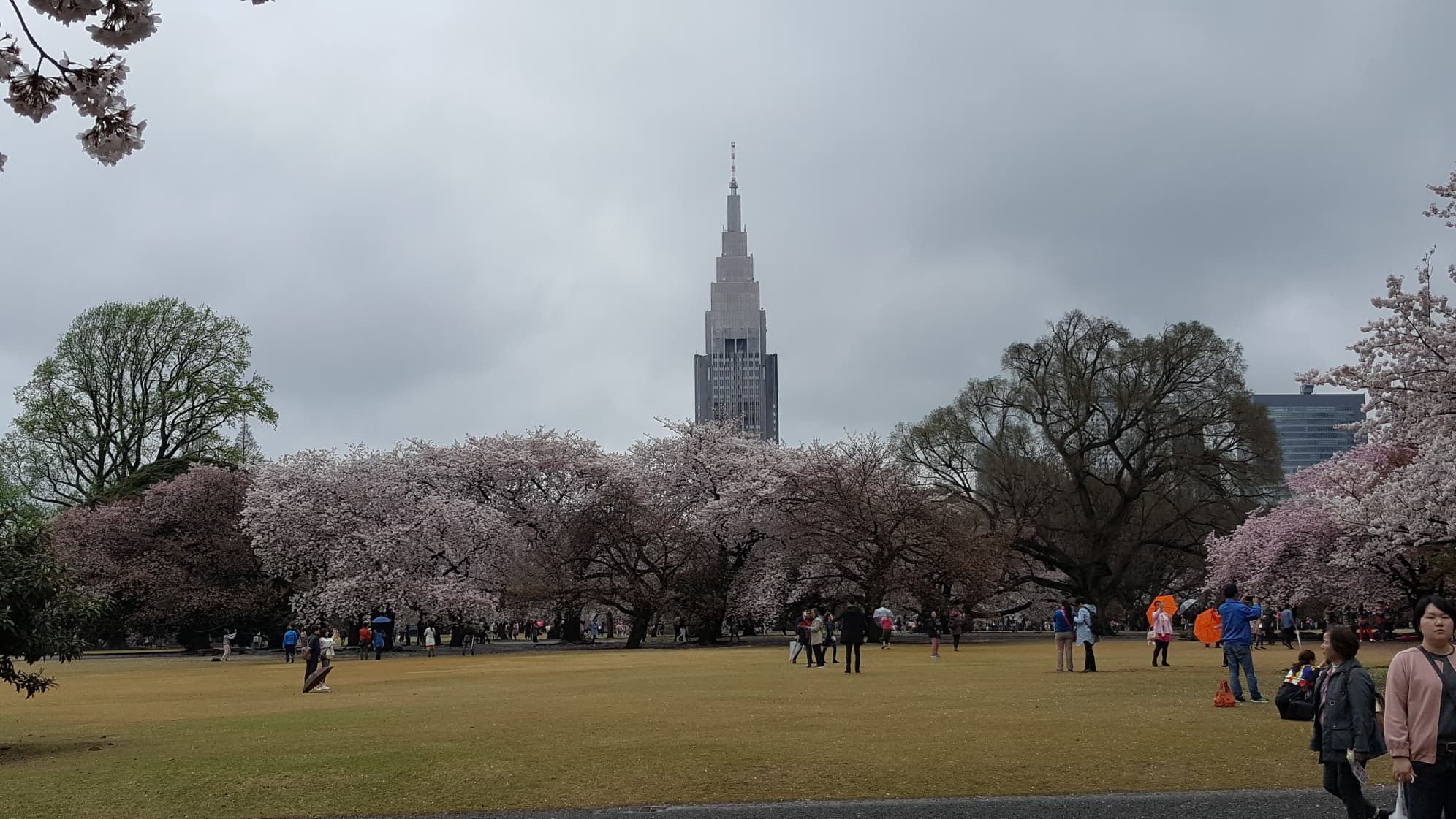 Scenario 3Giving Bad News
Doctor	: Good morning, Mr. Chakorn. I’m glad to see you 		  again. Thank you for your coming.
Patient	: Good morning, doctor. I’m glad to see you too.

Doctor	: Today, I will review the pathology results of your 		  tissue biopsy that we sent it last week. 
Patient	: Ok.

Doctor	: Is there anyone coming to hear the result with 		  you today?
Patient	: No, I came to hear it alone. 

Doctor	: First, let me switch off my mobile phone and 		  recheck the door to see if it’s closed already. So, 		  it wouldn’t be any interruptions during our talk.
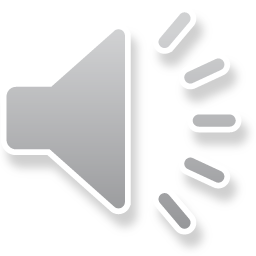 Doctor	: Do you know why I had to do the kidney biopsy 		  last time we met?
Patient	: Yes, I do. I think because you found something 		  suspicious in my CT scan results. And, you were 		  not sure if it	might be a malignant tumor.

Doctor	: Yes, that’s right. Today, I have a lot of 			  information received from the pathology results. 		  But first, I would like to know how much in 		  detail of the information that you really want 		  to know.
Patient	: Umm…Let me know everything that you have. 		  I’m going to be just fine.
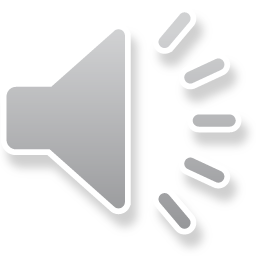 Doctor	: Alright. Unfortunately, I think it’s not quite a 		  good news. From the pathology results, the 		  kidney biopsy reveals some kinds of renal cancer 		  which is considered somewhat aggressive.
Patient	: Cancer? Really? Do you have any idea? How bad 		  is it?

Doctor	: The result confirms it is definitely a cancer. 		  However, we have found it early, it’s just only 		  stage l cancer. That means the cancer has not 		  spread to other organs yet.
Patient	: ….
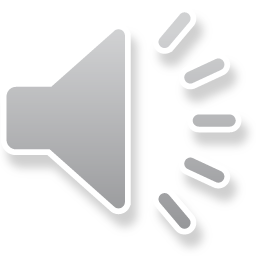 Doctor	: I know this is unexpected bad news. I’m really 		  sorry to tell this news. Can you tell me how you 		  feel right now?
Patient	: I feel overwhelm.

Doctor	: I know this must be very hard for you. I can 		  understand why you feel like that. Everyone 		  would react the same way.
Patient	: Are there any treatment plans for this?

Doctor	: Would you like me to tell you about some of the 		  treatment options that we have?
Patient	: Yes, please.
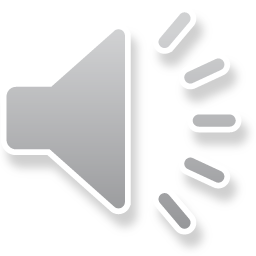 Doctor	: First, we have chemotherapy and also radiation. 		  But, it is not so effective. Another option is 		  surgical treatment which is more effective 		  	  and curable.

Doctor	: However, you don’t have to make the decision 		  right now. You can have time to consider and 		  talk about this with your family. Also, you can 		  come back to see me at anytime whenever you 		  are ready to set up the treatment plan. Please 		  be assured that we will definitely pass through 		  this situation together, ok? 
Patient	: Ok. Thank you, doctor. I can’t think of anything 		  at this moment. I’ll contact you again later when 		  I’m ready.
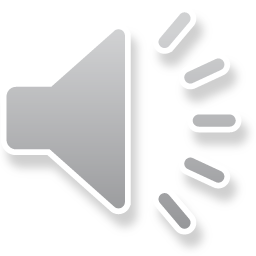 Doctor	: Sure, you can. Please take care. Goodbye.
Patient	: Goodbye.
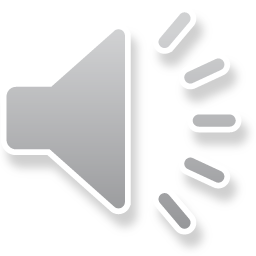 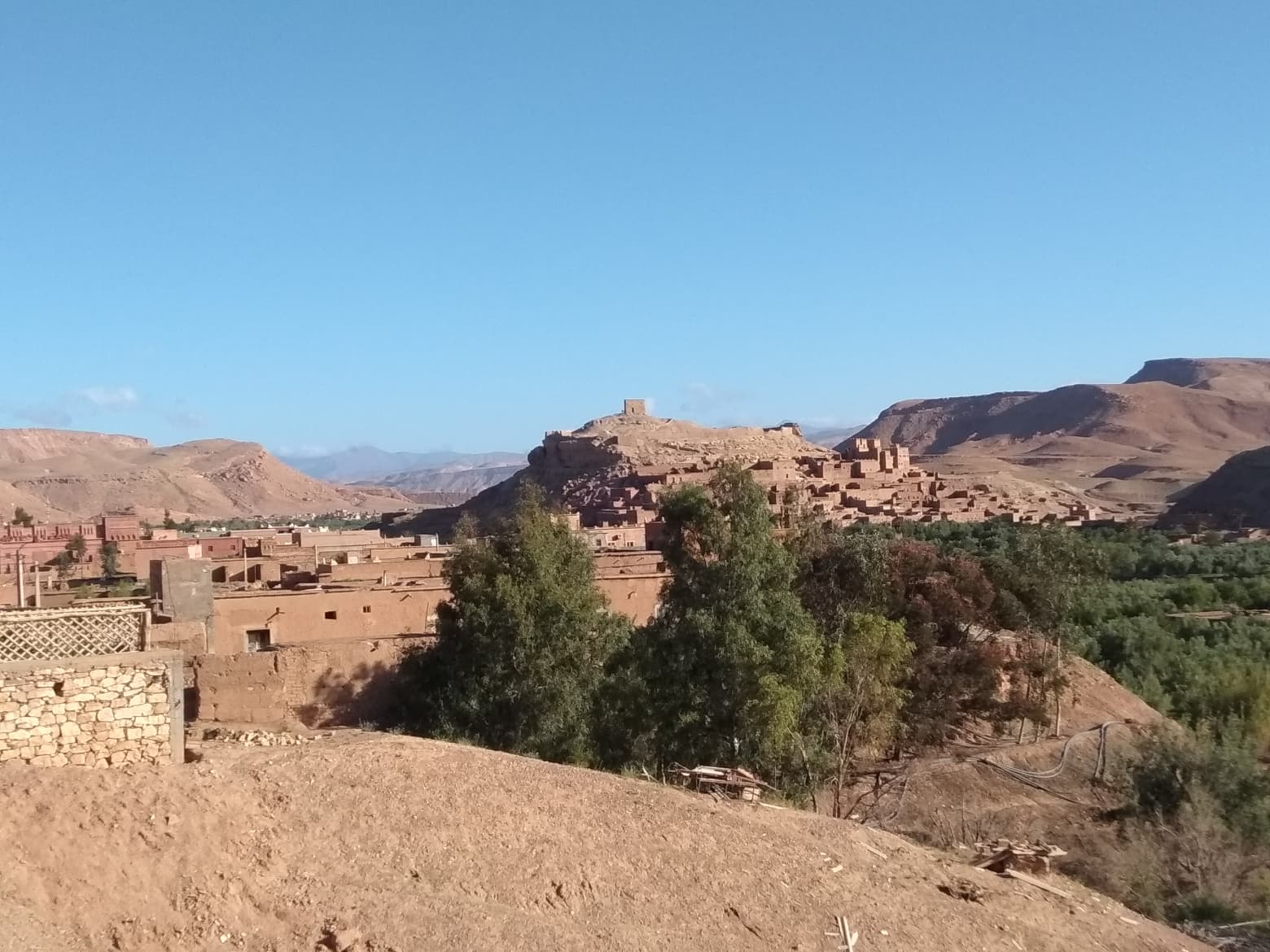 Scenario 4 Plan for Treatment and Advice
Doctor	: Mr. Chakorn, let’s move on to set up a treatment 		  plan for your medical conditions, ok?
Patient	: Ok.

Doctor	: First of all, I need to clean your wound perfectly. 		  And then, I will give you a shot of rabies 			  prophylaxis vaccine. There are 2 ways you can 		  choose to receive the vaccination. The first one, 		  we need to inject one shot of vaccine into the 		  muscle on the 1st,3rd,7th,14th and 28th day, totally 		  5 shots from today. The other one is to apply 		  two shots of vaccine beneath your skin on the 		  1st,3rd,7th and 28th day, totally 4 times. Do you 		  understand what I’ve just said?
Patient	: Yes. But, what are the differences between 		  these two?
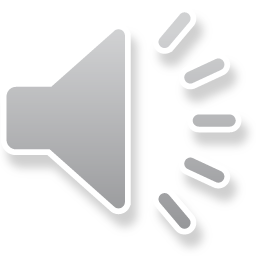 Doctor	: Actually, they are both the same in 	terms of 		  preventing the disease effectively. But, the 		  differences are the injection techniques and the 		  number of times visiting to the hospital.
Patient	: Ok, I see.

Doctor	: Have you made your decision yet?
Patient	: I think the second one is suitable for me.

Doctor	: Ok, sure. By the way, your wound needs to be  		  cleaned every day. You can come here or visit a 		  nearby clinic for wound dressing. Please avoid 		  contact your wound with water and all dirty 		  stuffs. Would it be ok?
Patient	: Ok.
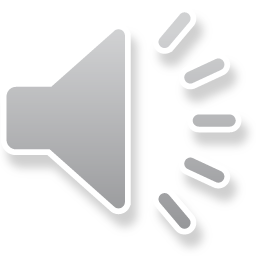 Doctor	: I will also give you some antibiotic drugs. Take 1 		  capsule twice daily, in the morning and in the 		  evening, continually for 5 days. Is that ok with 		  you?
Patient	: Yes, sure.

Doctor	: To summarize, you have to clean your wound 		  every day, take a shot of vaccine as scheduled, 		  and take the antibiotics regularly until 			  completed. Are there any other questions that 		  you might have?
Patient	: No.
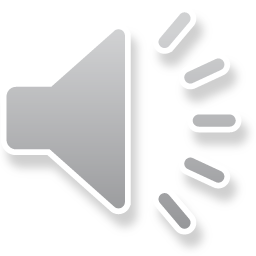 Doctor	: Very well. Then, I’ll see you again in the next 3 		  days. In the meantime, If your condition is 		  getting worse, such as you have more pain, or 		  any other symptoms suddenly happen. Please 		  contact me right away and come back to the 		  hospital, ok?
Patient	: Ok. Thank you very much.

Doctor	: You’re welcome. Get well soon and see you 		  then.
Patient	: Goodbye, doctor.
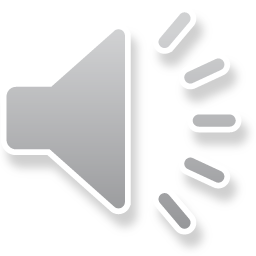 เอกสารอ้างอิง
McCullagh M. and Wright R., “Good Practice Communication Skills in the English for the Medical Practitioner”, Cambridge university Press,2008.

Glendinning E.H. and Holmström B.A.S., “English in Medicine, Third edition”, Cambridge: Cambridge university Press,2005.

นพดล สโรบล. “What’s up Doc”, กรุงเทพมหานคร: ลลิต คอนซัลทิ่ง เฟิร์ม, 2543.

Digital image retrieved from https://safety4sea.com/shipping-companies-exit-british-flag-as-brexit-approaches/
เอกสารอ้างอิง
อัจฉริยะ แพงมา.คู่มือการซักประวัติผู้ป่วยต่างชาติ.[อินเทอร์เน็ต].สืบค้นเมื่อ 12 มิถุนายน 2562, เข้าถึงได้จากhttp://www.niems.go.th/th/View/DataService.aspx?CateId=117
วาทิต จั่นแย้ม.คู่มือสนทนาภาษาแพทย์ การคัดกรองผู้ป่วยและสนทนา      ภาษาอังกฤษ ไทย จีน แบบสบายสบาย.[อินเทอร์เน็ต].สืบค้นเมื่อ 11 มิถุนายน 2562, เข้าถึงได้จาก http://www.drwathits.com/images/sampledata/DataOnweb/pagefront/2.pdf?fbclid=IwAR1YVGfE2NBp9_f7WSVL8xLju5UZTHlNXtIDhs1Oi4Xx3cYVJr4muwXIxc4